AMSER Case of the MonthHPI
Med sudent name and institution

Attending radiologist (must be AMSER member) 
and institution
Your institution logo here
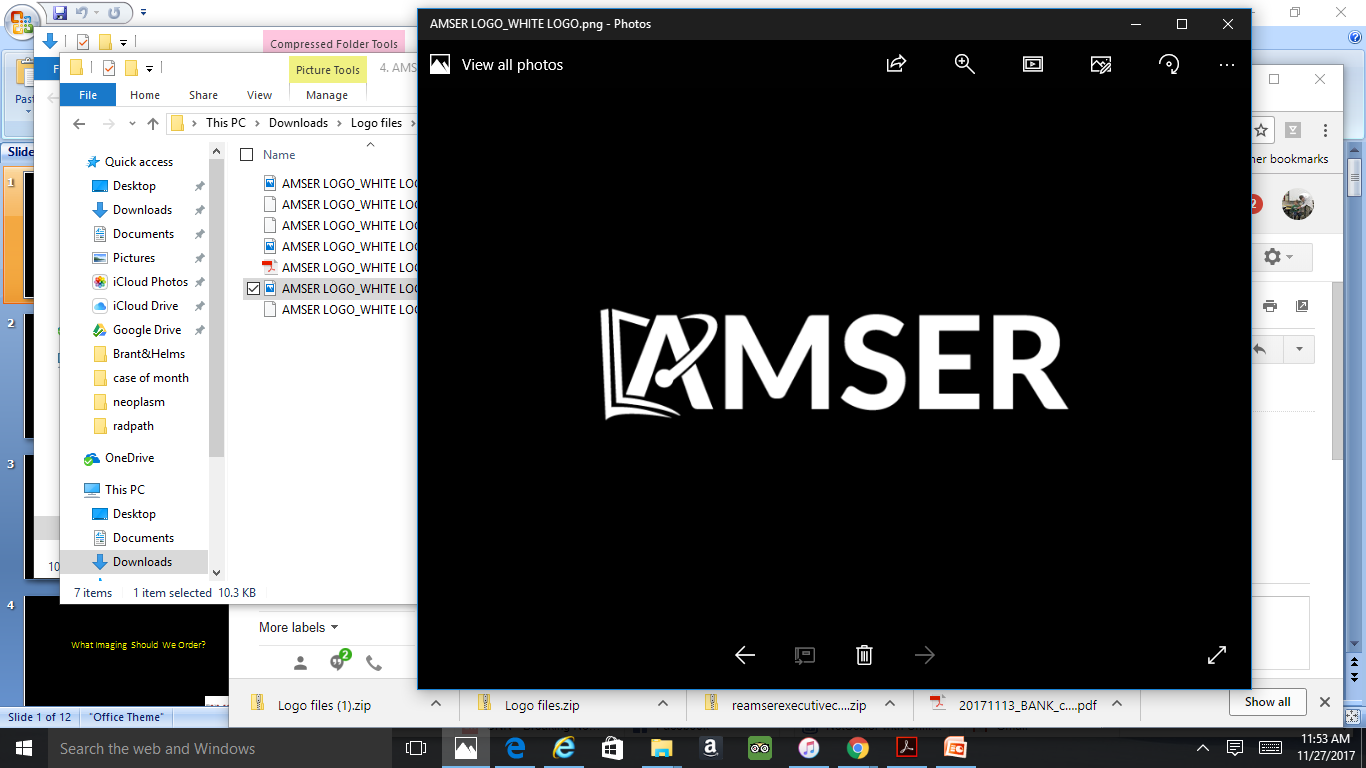 Patient Presentation
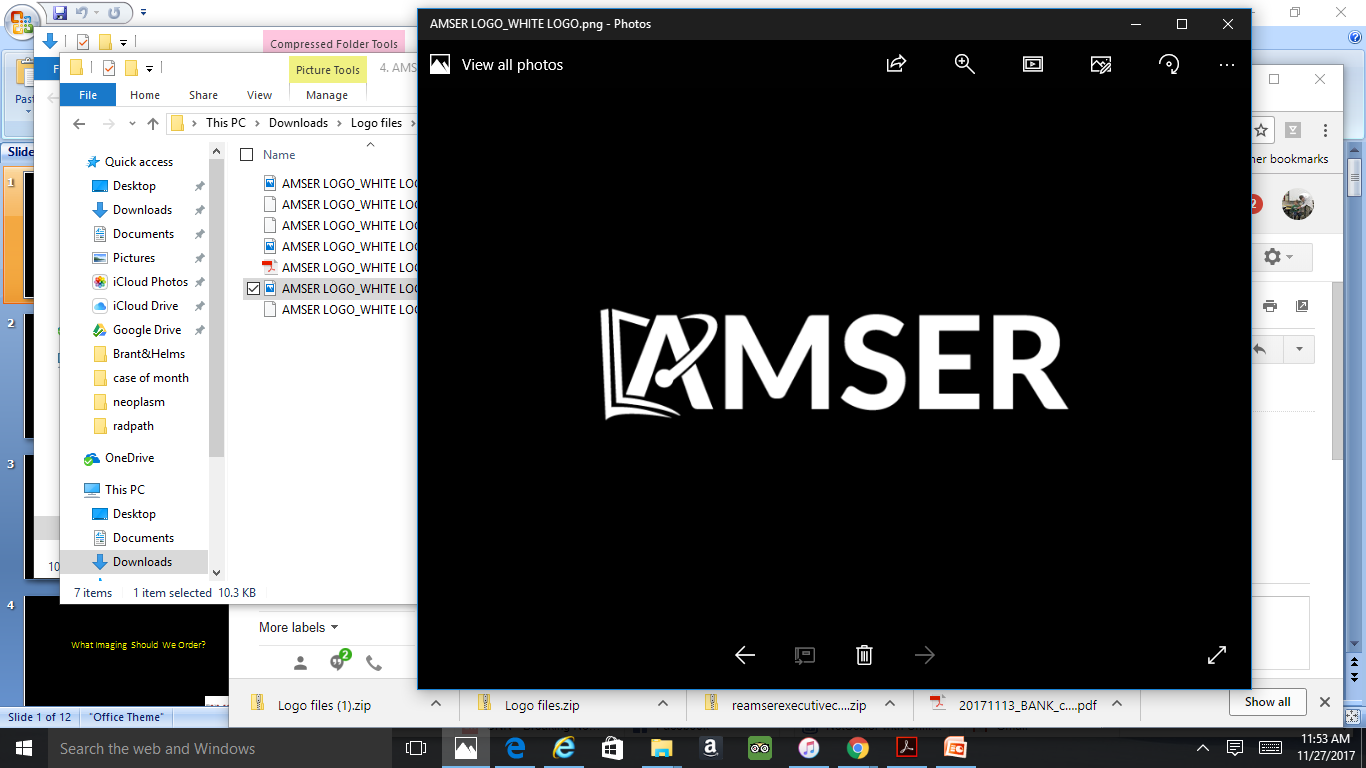 Pertinent Labs
If any
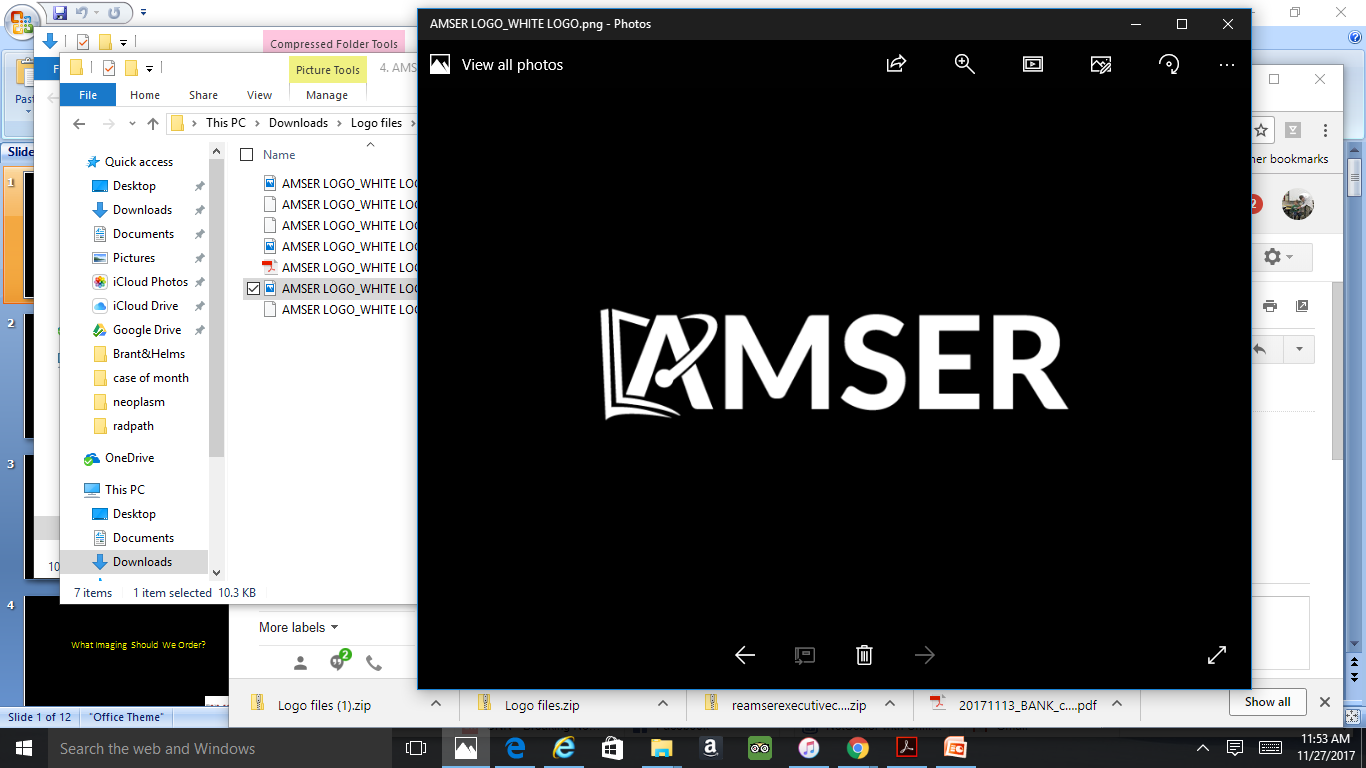 What Imaging Should We Order?
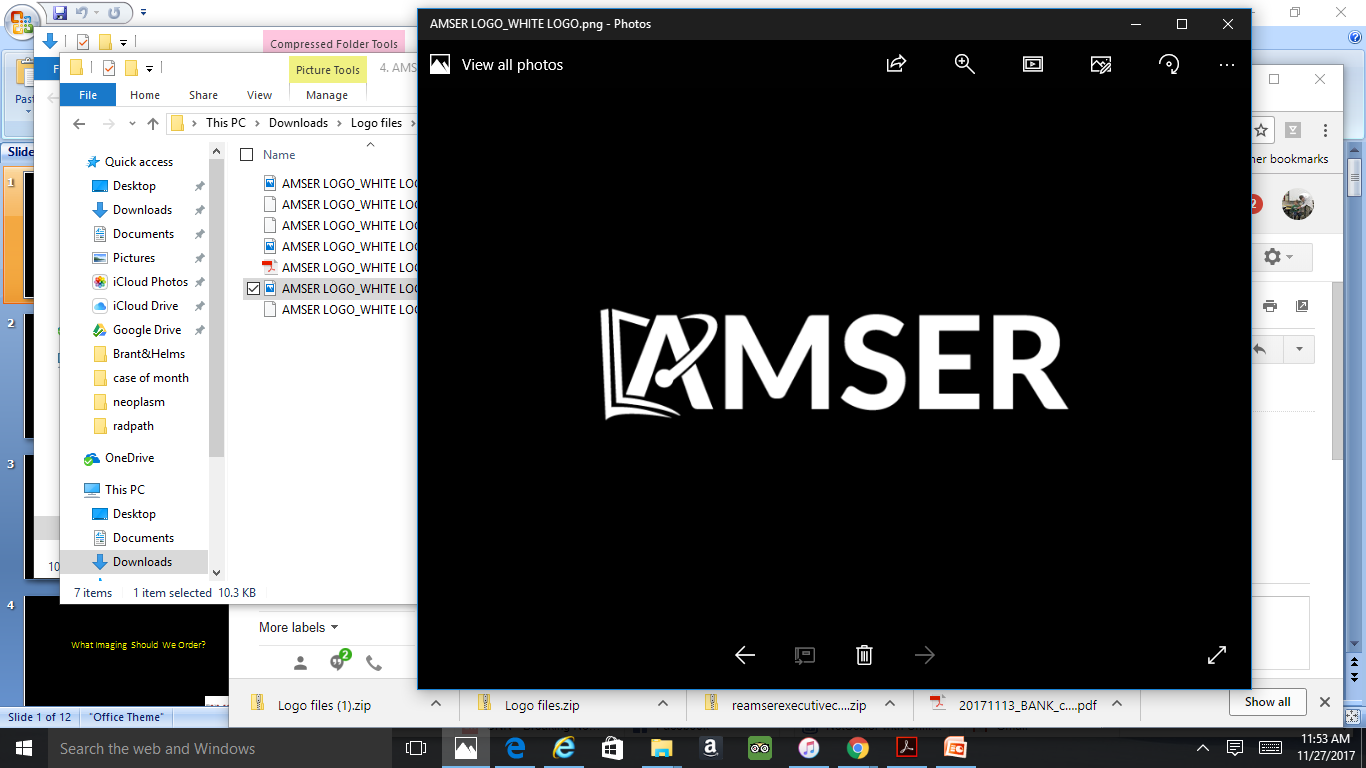 Select the applicable ACR Appropriateness Criteria
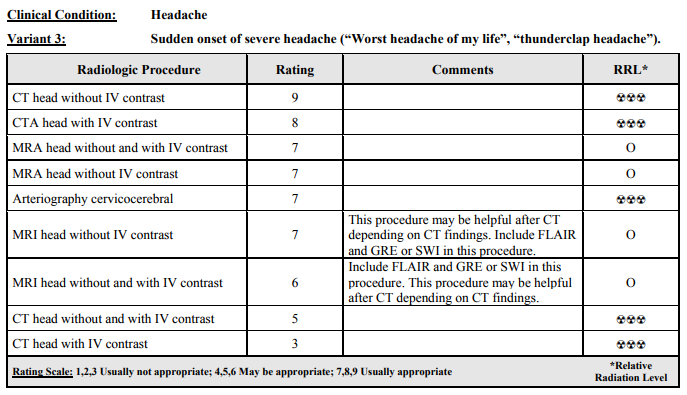 This imaging modality was ordered by the ER physician
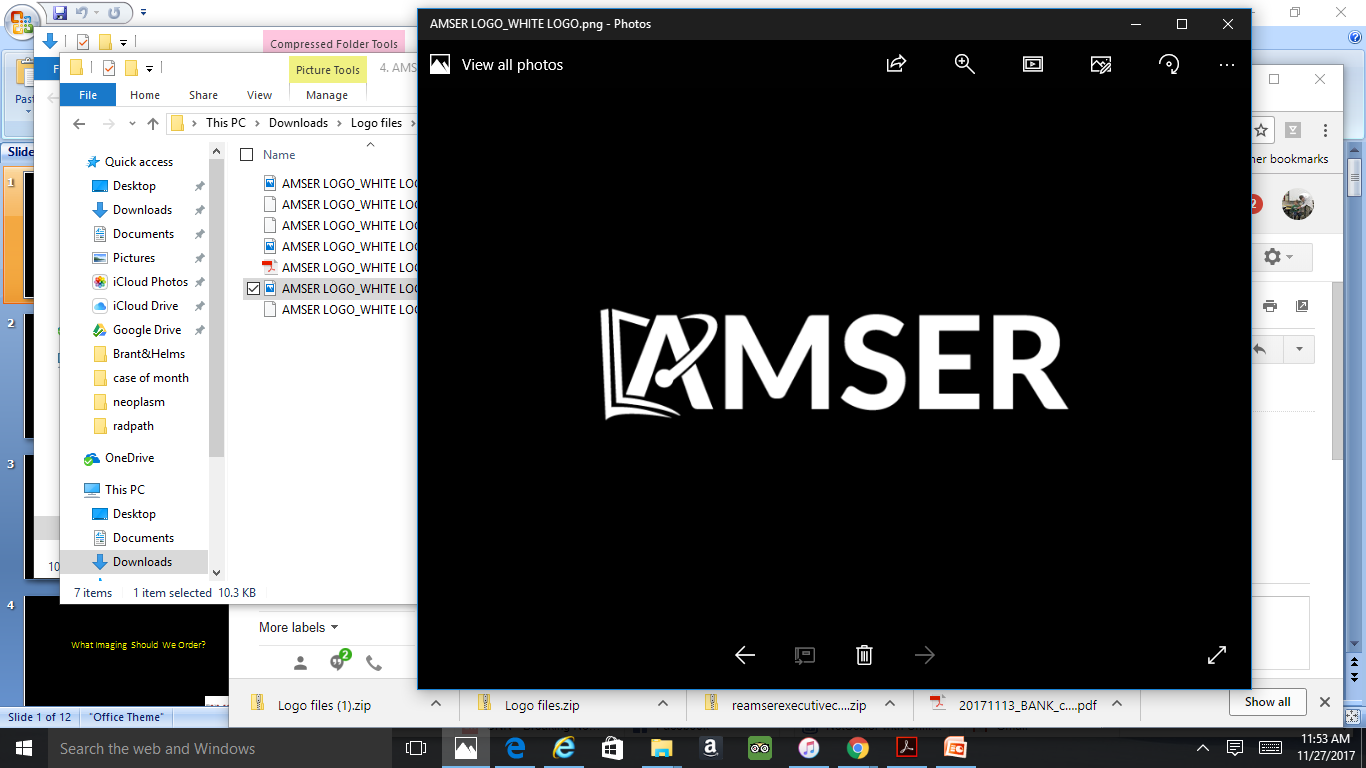 Findings (unlabeled)
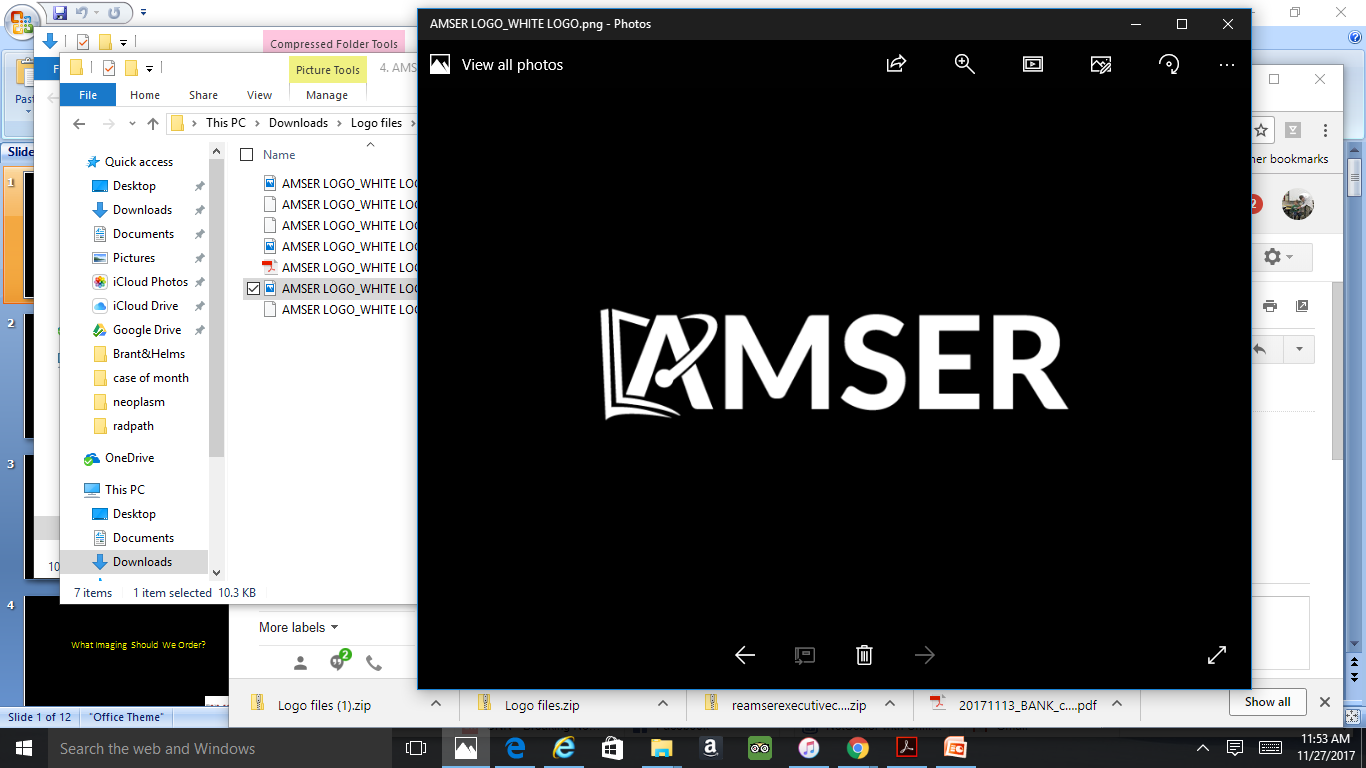 Findings: (labeled)
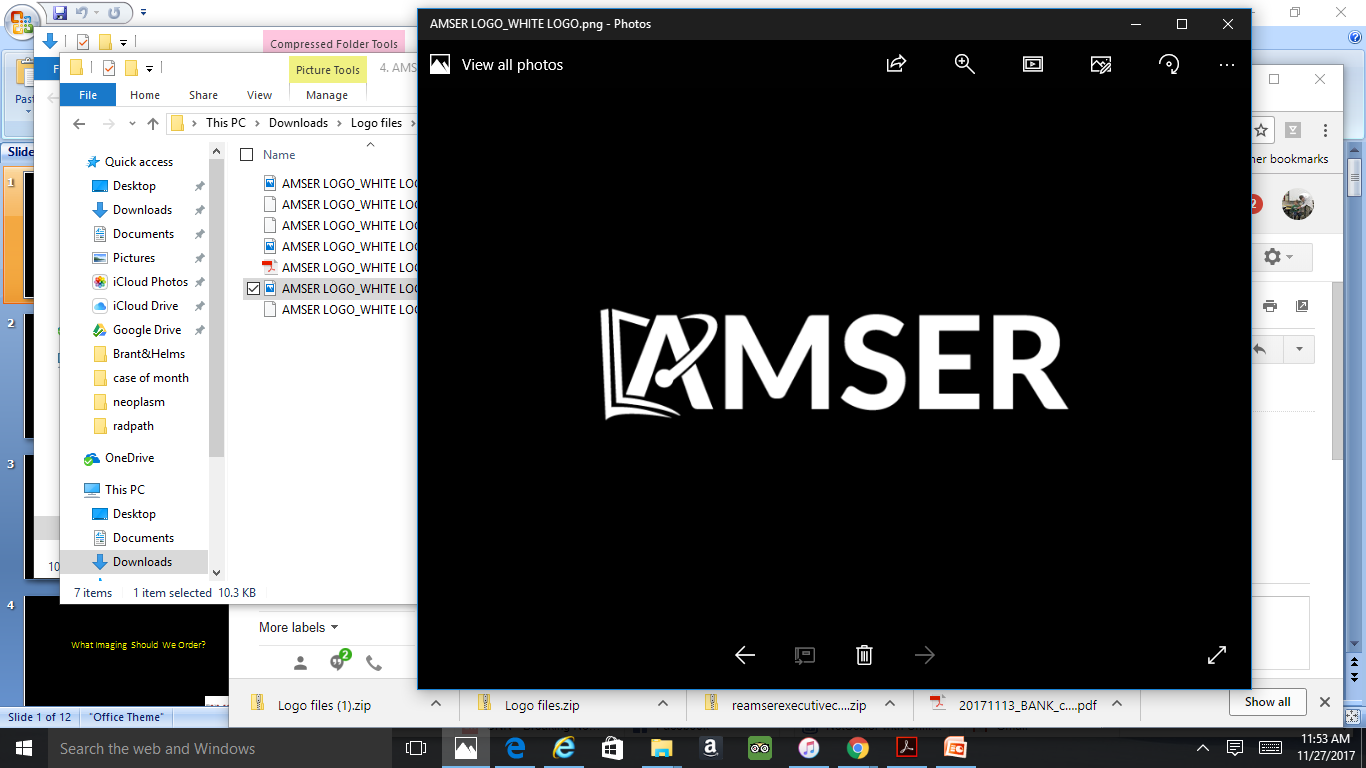 Final Dx:Spontaneous Hypertensive Intracranial Hemorrhage
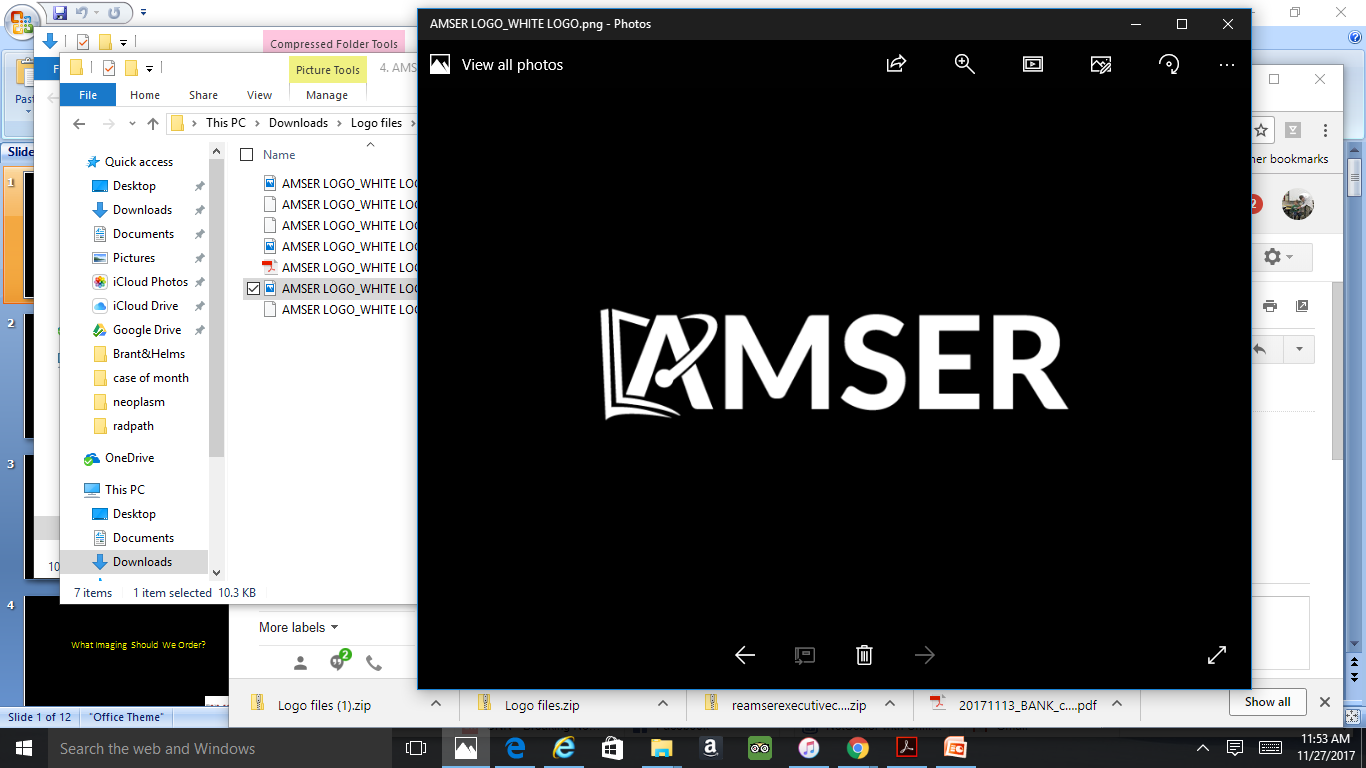 Case Discussion (1-3 slides)
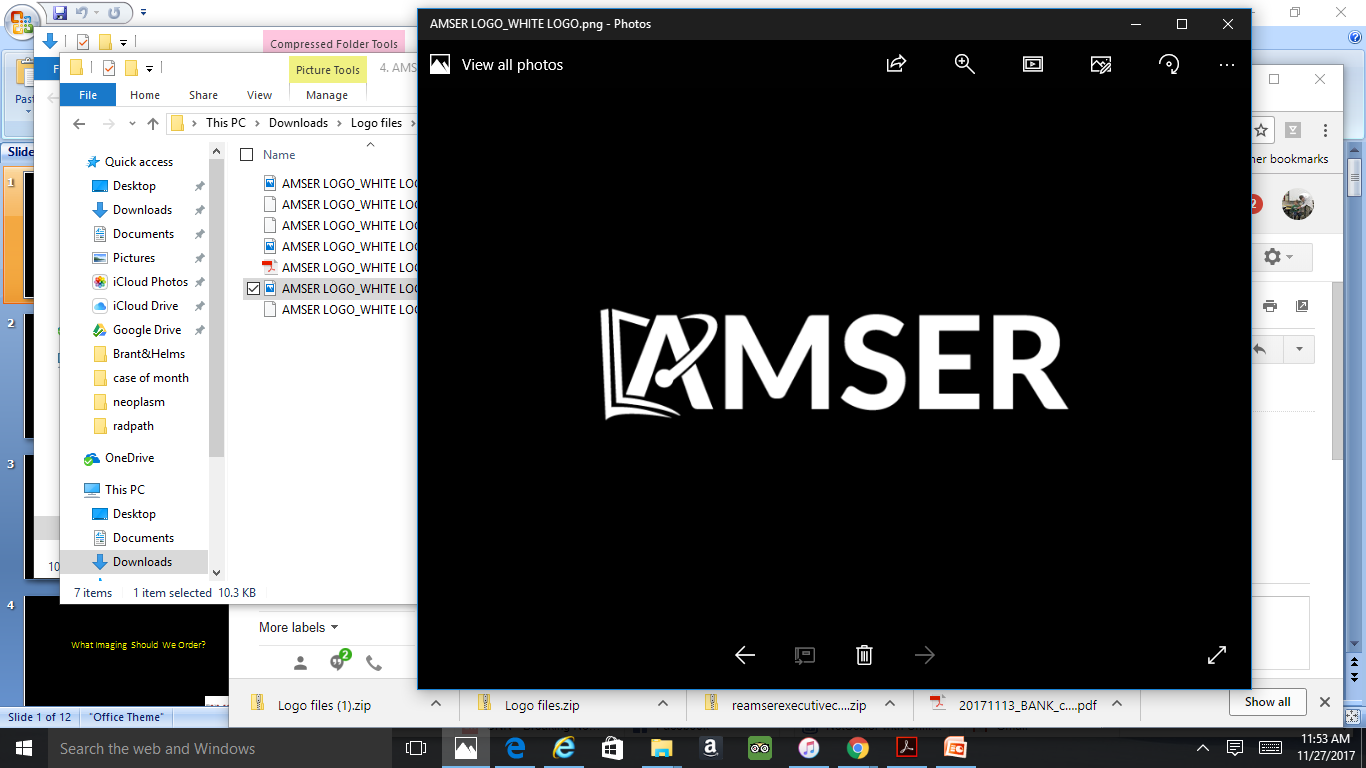 References:
Please include journal articles with references in AMA format and cite your discussions and figures appropriately. Minimum of 4 references are required.

Please remember to cite your references in your discussions and figures appropriately. Cases will be returned without proper citations.
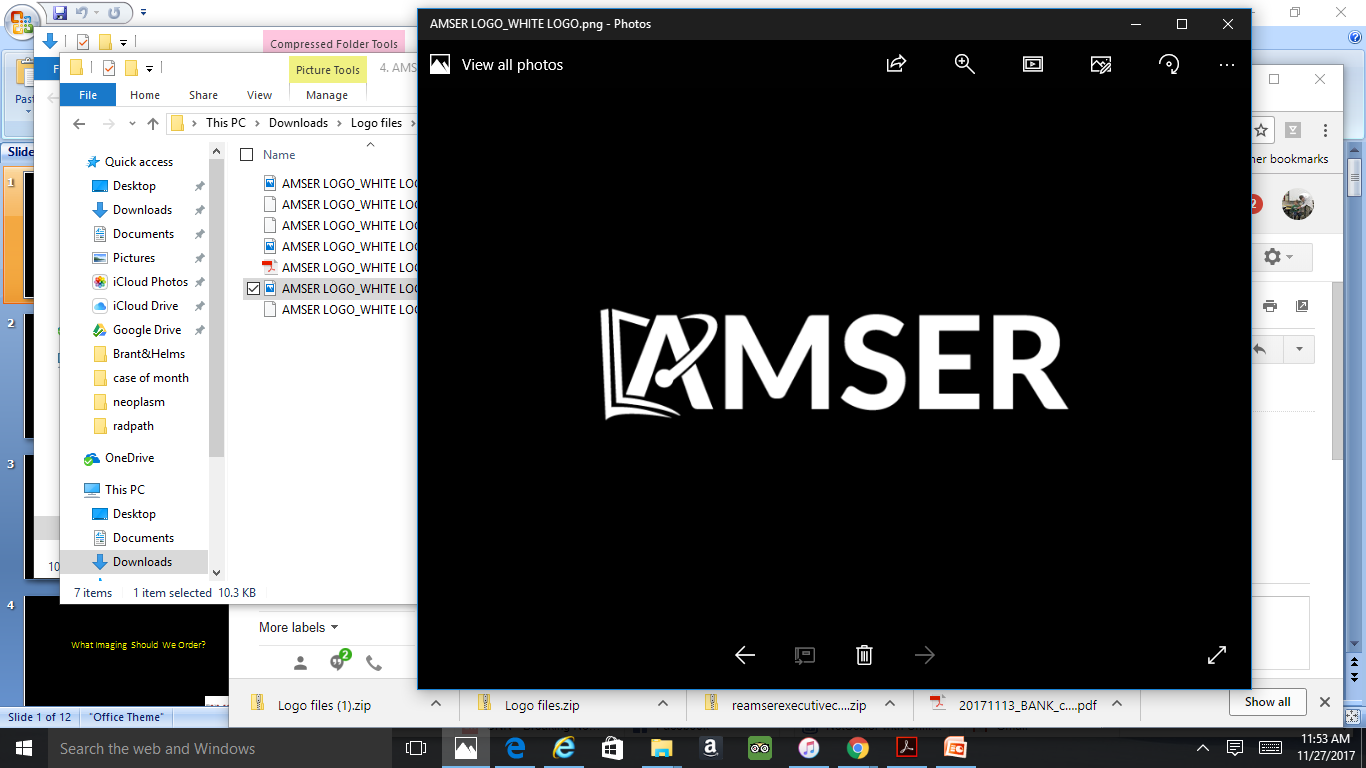